«Деятельность – единственный путь к знанию»
 (Дж. Бернард Шоу)
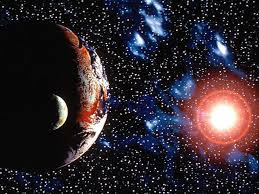 РАУНД ТЭЙБЛ
Созвездия
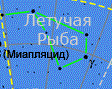 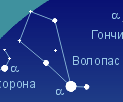 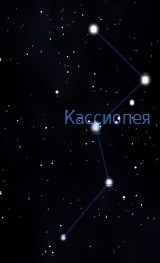 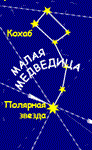 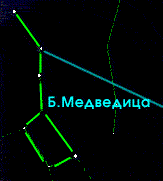 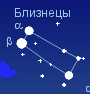 СИМАЛТИНИУС РАУНД ТЭЙБЛ
Задача 1. Сумма двух чисел равна 12,                   одно число 7. Найти второе                   число.
Задача 2. Разность двух чисел равна 2.   
                 Найти эти числа.
Задача 3. Сумма двух чисел равна 12, а 
                 их разность равна 2. Найдите  
                 эти числа.
ЭЙ АР ГАЙД
СИСТЕМА- ЭТО
-целое, составленное из частей; 
-соединение.
- символ (знак);
форма записи одновременного 
выполнения двух и более условий
Тема урока:Системы линейных уравнений с двумя переменными
Способы решения систем линейных уравнений с двумя переменными: -графический способ; - способ подстановки; -способ сложения.
КЛОК БАДДИС
КОНЭРС
Алгоритм решения системы линейных уравнений с двумя переменными графическим способом: а) построить график каждого уравнения, входящего в данную систему в одной координатной плоскости;б) найти координаты точки пересечения графиков.в) записать ответ в виде пары чисел.
ДОМАШНЕЕ ЗАДАНИЕ
П.42. 
№ 1060 
или
 № 1058; №1057